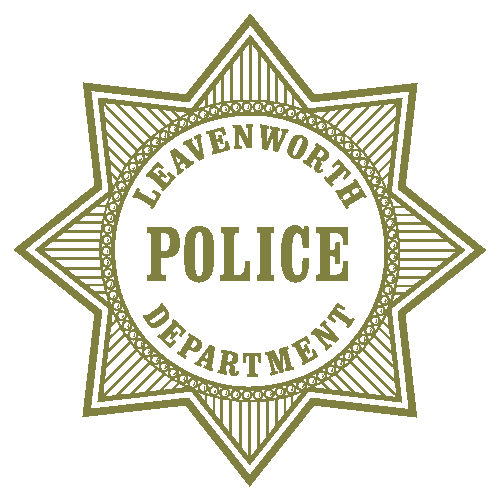 Leavenworth Police Department2024 Annual Report
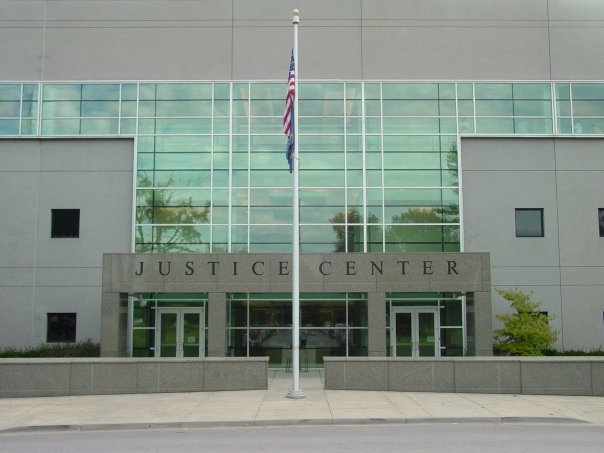 Leavenworth Police Department Organizational Chart
Chief of Police
Secretary
Deputy Chief of Police
Administrative Sgt.
SRO
Technical Sgt.
Operations Lt.
Support Services Lt.
Investigations Lt.
Evidence Custodian
Municipal Court Liaison
Detective Sgt.
Animal Control Supervisor
Administrative Specialist
Records Supervisor
Dispatch Sgt.
Night Shift Sgt. (2)
Afternoon Shift Sgt. (2)
Day Shift Sgt. (2)
Traffic Sergeant
Animal Control Officers
Records Clerks
Dispatchers
Detectives (8)
Kennel Attendants
Administrative Clerk
Traffic Officers
(3)
Patrol Officers
(9)
Patrol Officers
(9)
Patrol Officers
(9)
Records Clerk
The Organizational Chart for the Leavenworth Police Department is established to ensure continued operations in the event of catastrophe. The Deputy Chief of Police is fully trained and experienced in all matters should it become necessary to fulfill the role of Chief of Police. Throughout the year the agency spends considerable time and effort training and preparing Officers for promotion and the transition to leadership roles.  Several times each year, employees are appointed and serve in an acting role such as Acting Lieutenant or Acting Chief of Police. This helps people transition to positions of greater responsibility!
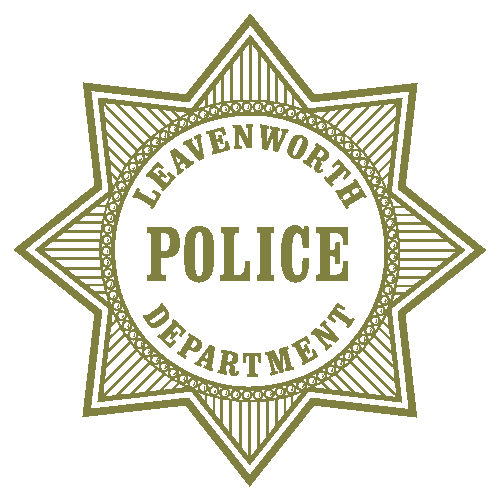 Message from Chief Kitchens
The men and women of the Leavenworth Police Department are proud to present the 2024 Annual Report.  Officers and employees continued to meet the challenges of providing for the public safety of our community with great spirit. 

The crime rate for Leavenworth rose in 2024. Our calls for service were down by a small amount. We continue to spend considerable time and effort on Domestic Violence, Mental Illness, Drug Investigations, and Property Crimes. 

The law enforcement profession continues to focus our efforts on hiring and retention.  We have been presented with serious staffing challenges, as Police Officers continue to take advantage of a highly competitive marketplace.
Police Department Employee Longevity
(in years)
Annual City BudgetDollar Comparison
Community Engagement
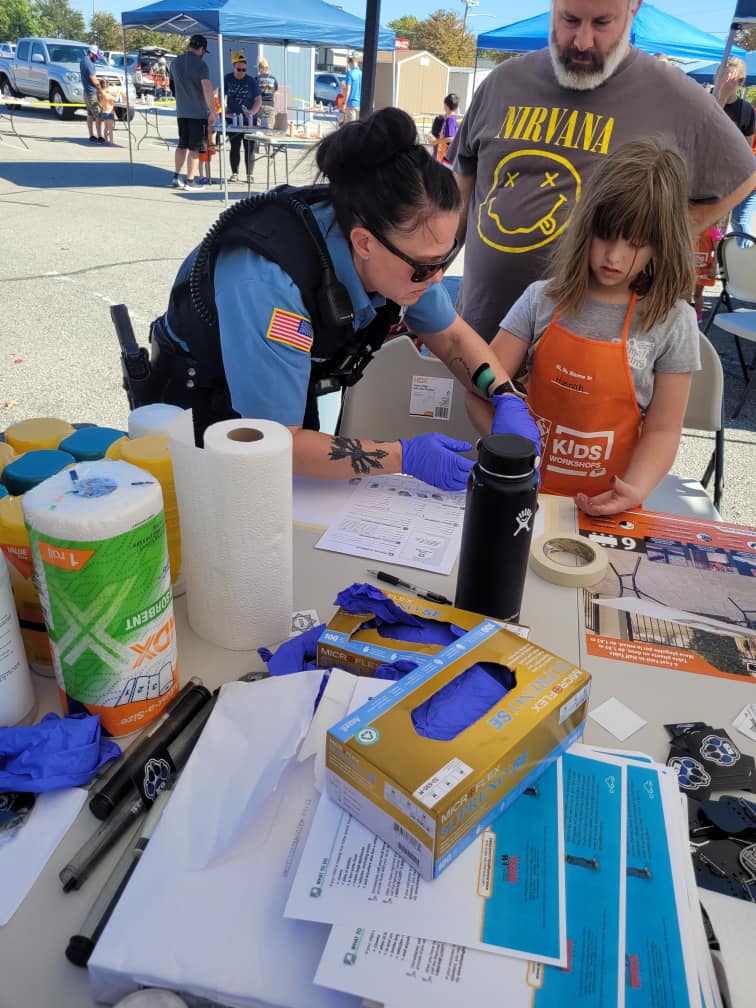 Calls For Service
Part 1 & Part 2 Crimes
Domestic Cases
Mental Health
Mental Health Co-Responder
Criminal Activity – Persons 2024
Criminal Activity Persons – 10 Year Trend
Criminal Activity – Property 2024
Criminal Activity Property– 10 Year Trend
Part 1 Crimes Reported
Part 1 crimes include:
Murder
Rape
Robbery
Assault
Burglary
Theft
Auto Theft
ClearancesPercent of Part 1 Crimes Cleared
Part 2 Crimes ReportedPart 2 crimes include all criminal events not included in the Part 1 index.
ClearancesPercent of Part 2 Crimes Cleared
ClearancesPercent of Part I & II Crimes Cleared
Detective Division
Cases Handled
Arrests
Arrests by Area 2024
Domestic Arrests 2024
Narcotics Enforcement
Activity
Drug Chart
Traffic Accidents
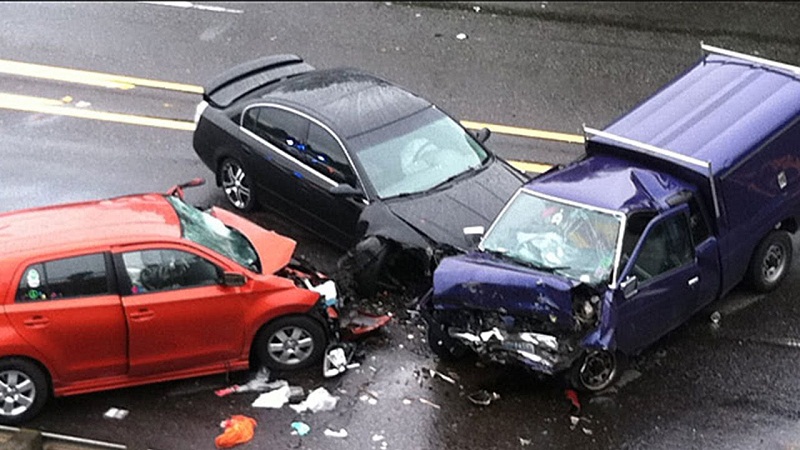 All Citations
Traffic Citations 2024
__________
Total Traffic Citations 1973
Top Traffic Accident Locations 2024
DUI Arrests/Alcohol Related Accidents
Professional Standards Investigations
A Professional Standards Investigation follows any critical event or complaint about the conduct of an officer. Other officers, supervisors, or citizens may initiate this.
Professional Standards Investigations
Use of Force by Race & Gender
Battery LEO
Bomb Unit
Fire Calls Processed by PD Communications
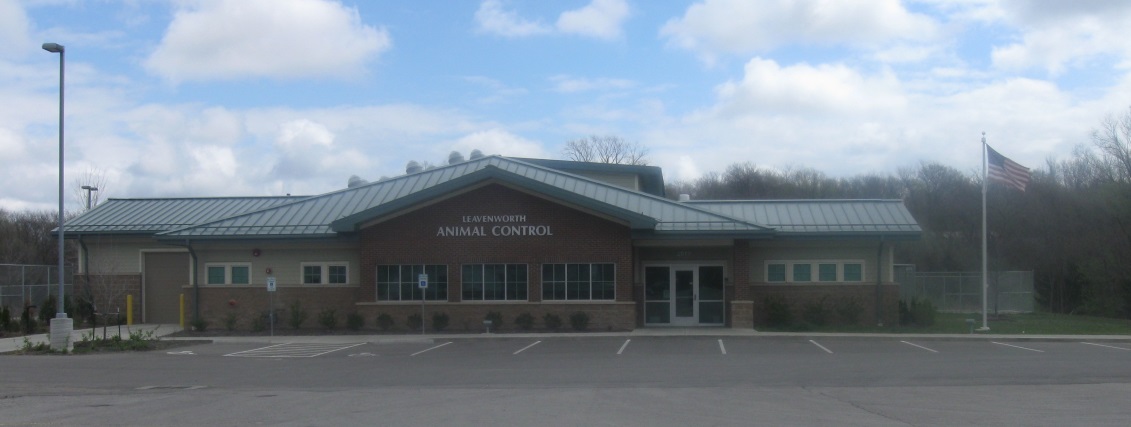 Animal Control
Animals Handled
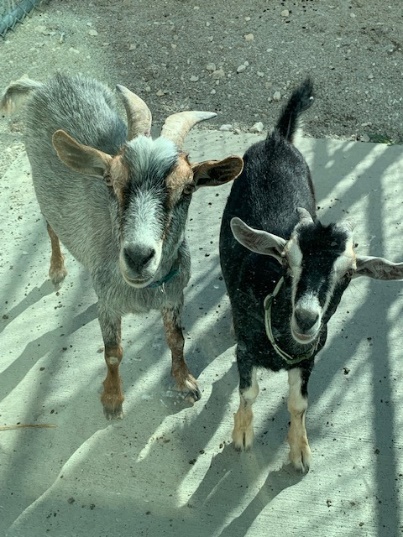 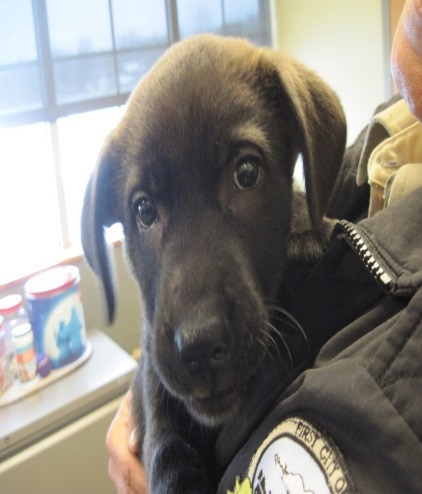 Bite Cases
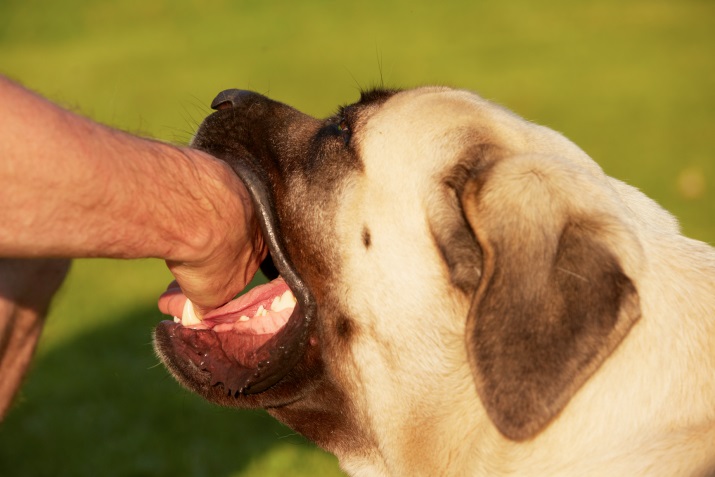 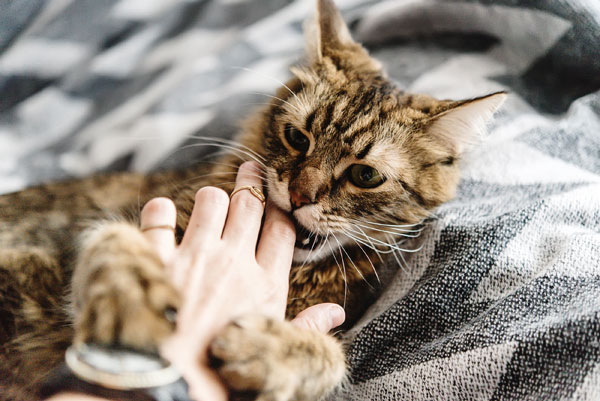 Animal Ordinance Enforcement